Better Bus Project - Update
June 25, 2018
Overview
The Better Bus Project – Goals & Standards

Improving the Bus Network – The last 90 days

General Update on the Better Bus Project
Data 
Outreach
Next Steps
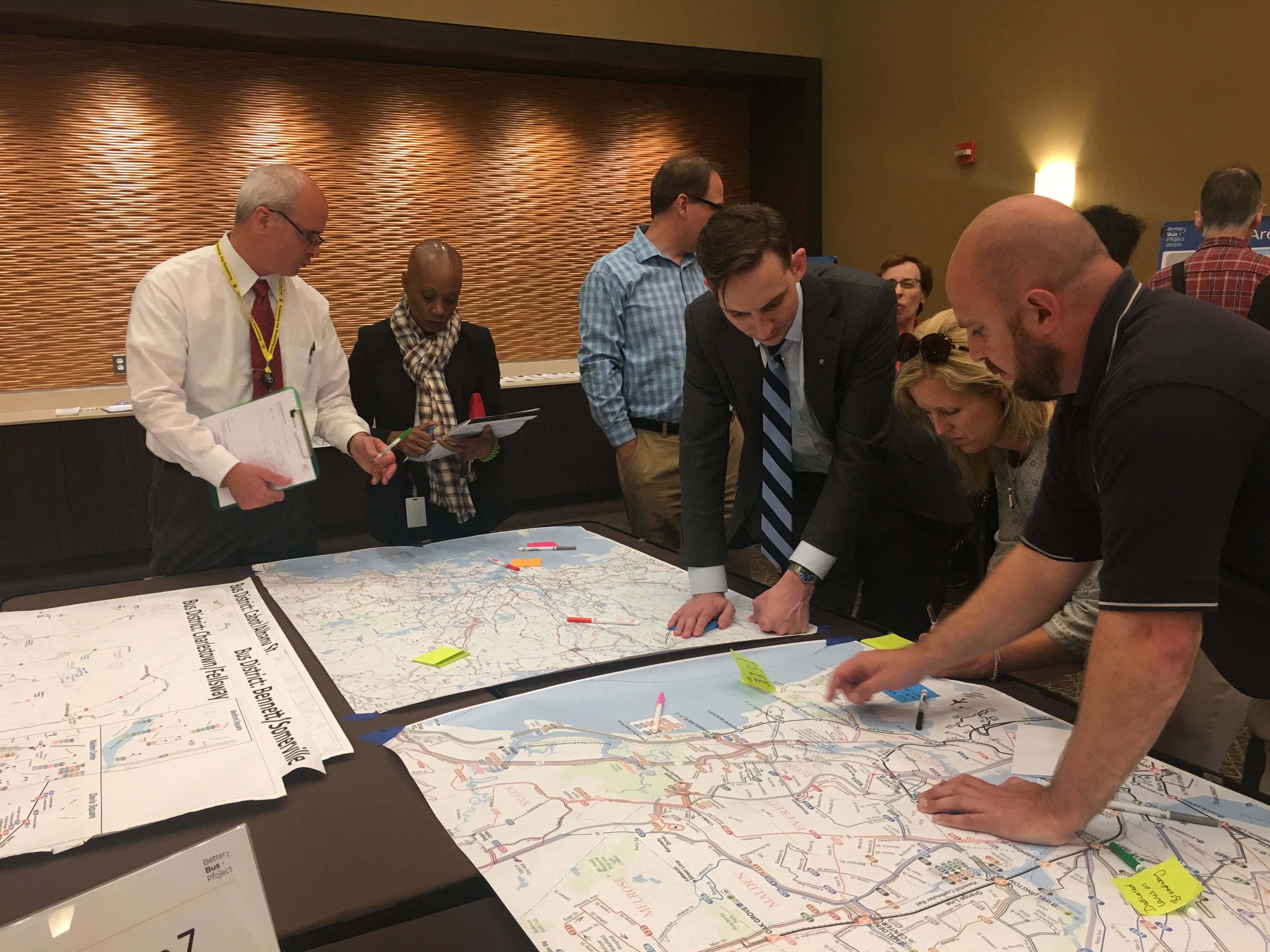 The Better Bus Project – Goals and Standards
The goal of the Better Bus Project is to measure and close the gap between current bus service delivery and the service delivery standards, passed in January 2017. Closing the gap will depend on partnerships and optimization, as well as resource allocation and the modernization of planning and scheduling.
Comfort
Passengers should have a reasonable amount of personal space during their trips
Passengers should be able to expect service to arrive when scheduled
Reliability
Frequency
Passengers should be able to access transit within a reasonable waiting time
Span
Passengers should have confidence that service will operate during expected hours
The geographic area where service is provided
Coverage
Early Morning Bus Service kickoff
May 7, 2018
April 1, 2018
Improving the Bus Network – The last 90 days
Begin aggressive wave of operator hiring
Full and completed transition of revenue and non revenue employees to HASTUS Bid/Roster
Start of Phase II Washington Dedicated Bus Lane Pilot
June 1, 2018
SL3 kickoff
June 6, 2018
April 21, 2018
Washington Dedicated Bus Lane becomes Permanent
Dropped Trip Task Force Created
Late Night Bus Service Approved
May 15, 2018
June 4, 2018
June 19, 2018
General Update on The Better Bus Project
Data Update: Service Delivery comparison Standard
*Updated target from Service Delivery Policy based on improved methodology
Data Update: Route level analysis, by Standard
Data Update: Analysis & Measurement of each Standard
Standards based on operated service
Analysis to identify key causes of performance below standards
Standards based on schedules
For Coverage, Span, and Frequency proposed service changes will be evaluated for their impact on the standards.
Outreach Update: Regional Meeting Public Feedback
Frequency v. Transfer – Frequent service
Directness & Speed – Faster, more direct service
Stop Spacing & Speed – Fewer stops, greater distance
Use of Resources – Fix operational issues
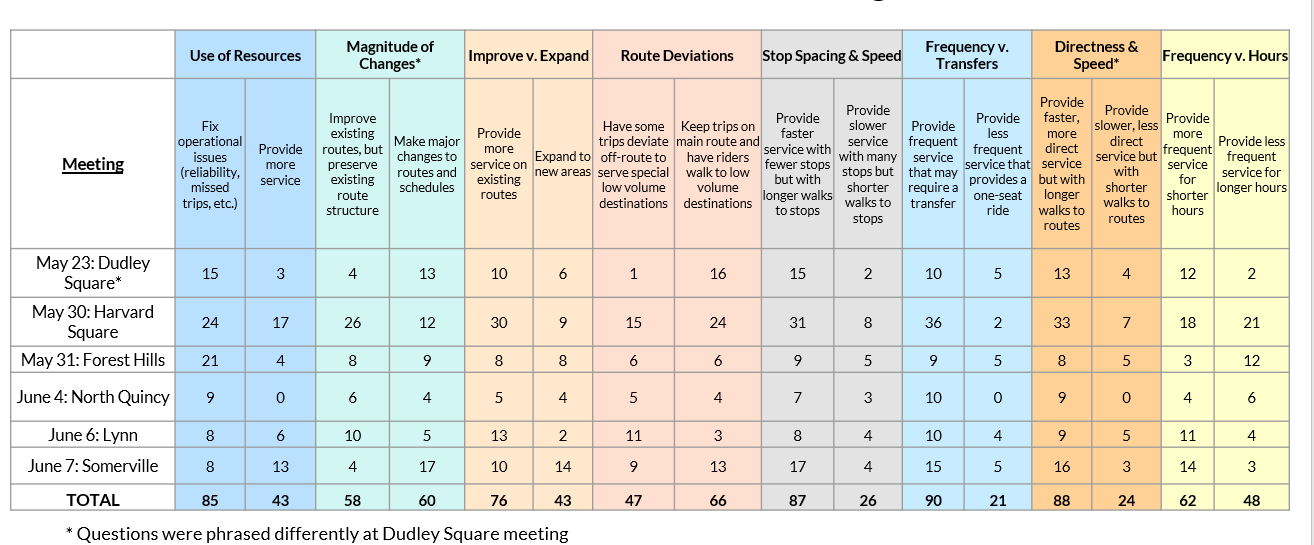 The Better Bus Project - Next Steps
Identifying Priorities and Trade Off Discussions
July 2018

Initial Tier Development and Discussion
September 2018
Title VI Analysis, based on Priorities and Tier Development 
Fall 2018

Municipal Meetings to Identify Bus Optimization Opportunities
Fall 2018/Winter 2019

Public Outreach and Feedback -- Tier Recommendations
Winter 2019

Tier Development Discussions and Board Vote
Winter/Spring 2019

Implementation of The Better Bus Project Recommendations, based on rating/pick schedule timeline 
2019 Summer/Fall Rating/Schedules